ندوة 
التعليم العالي للفتاة في المملكة
من النمو إلى المنافسة

الموقع :المدينة الجامعية للطالبات بالدرعية - جامعة الملك سعود
الرياض – المملكة العربية السعودية
الجلسة الأولى
"واقع التعليم العالي للفتاة في المملكة"
"مدى مواكبة التعليم العالي للمرأه السعوديه لاقتصاد المعرفة"

إعداد: الدكتورة هيفاء رضا جمل الليل
رئيسة جامعة عفت


التاريخ: يوم الاثنين الثاني من شهر ربيع الأول 1434 هـ الموافق الرابع عشر من شهر  يناير 2013 م 
من الساعة 9:30 إلى الساعة 9:45 ص .
مجتمع اقتصاد المعرفة
ما هي المعرفة؟

هي الميزة التنافسية الجديدة لمؤسسات العالم
 
هي المؤشر الأساسي للتنمية الشاملة في مجتمع المعرفة 

هي المحرك الأساسي للإنتاج والنمو

هي الركيزة الأساسيه في كفاءة العنصر البشري.
دعائم  اقتصاد المعرفة
الإبداع و الابتكار
 
التكنولوجيا

التعليم
الاقتصاد المعرفي في المملكة العربية السعودية
حسب تقرير المنتدى الاقتصادي الدولي لعام 2009 
احتلت المملكة المرتبة الثامنة والعشرين من بين 133 دولة
دعائم الاقتصاد المعرفي  في  المملكة العربية السعوديه
القدرة على الابتكار

الجاهزية التقنية العالية

إتاحة فرص التعليم العالي لمواطنيها
الاقتصاد المعرفي في المملكة العربية السعودية
أين موقع المرأة من هذه التنافسية العالمية؟

هل واقعها التنموي وقدراتها ستساهم في إنطلاقتها التنافسية في القرن الواحد والعشرين؟

ما هي التحديات وكيف نذللها؟
المرأه السعودية  في الإقتصادالمعرفي 
 الواقع التنموي والقدرات التنافسية
إن الواقع الذي تعيشه المرأة السعودية حالياً يزخر بأبرز المقومات:الواقع والإمكانيات الاقتصادية للمرأة السعوديةالواقع التشريعي المنظم لعمل المرأة وقدرة المرأه الوظيفية التنافسيةالواقع التعليم العالي والتدريب للمرأة السعودية وقدرتها التنافسية:		فجوة الثقافة المالية ---الفجوة الرقمية ---الفجوة التسويقية.
الواقع والإمكانيات الاقتصادية للمرأة السعودية
تمثل المرأه السعوديه نصف القوى العامله


نسبة البطالة  بين النساء 28.4% 


78% منهن يحملن الدرجة الجامعية
الواقع والإمكانيات الاقتصادية للمرأة السعودية
95 % من السعوديات العاملات يعملن في القطاع الحكومي من هؤلاء: 
		 85 % يعملن في مجال التعليم
		6 % يعملن في القطاع الصحي 
		4 % يعملن في الإدارة
5 % فقط من السعوديات يعملن في القطاع الخاص، في نطاق ينحصر ضمن الأعمال الحرة والوظائف البنكية. تتركز معظم السعوديات العاملات في القطاع الخاص في المدن أكثر منها في القرى

تمتلك المرأة السعودية  12 في المائة من الشركات الموجودة في السعودية، و16 في المائة من المصانع الكبرى.  

تقوم النساء السعوديات بإدارة استثماراتهن ومشاريعهن الخاصة حت أصبحت النساء السعوديات 

  
تم مؤخراً استحداث مجالات جديدة للنساء للعمل:
	( كموظفات استقبال، وخياطات، واختصاصيات تغذية، ومصورات، واختصاصيات تجميل، وحاضنات، وعاملات في مجال السياحة والفندقة، وفي وظائف الدولة، وفي صالات الاحتفالات،)
الواقع والإمكانيات الاقتصادية للمرأة السعودية
المرأة السعوديه مورد اقتصادي هام وحيوي من الضروري استغلال طاقاته الإنتاجية و توظيفها بصورة كاملة وكفاءة للوصول إلى التنافسية العالمية
واقع التشريعات المنظمة لعمل المرأة وقدرتها التنافسية
المرأة شريكا أساسيا للرجل في بناء الوطن

قانون العمل السعودي المبني على تعاليم الشريعة الإسلامية لم يحرم السيدات من حقهن في العمل شريطة أن يعملن في بيئة مناسبة لا تختلط فيها المرأة بالرجل ولا تتعرض للأذى
واقع التشريعات المنظمة لعمل المرأة وقدرتها التنافسية
لقد خطت السعودية خطوات إيجابية عززت الحضور النسائي في سوق العمل:

على الصعيد دولي، فقد أقرت المملكة على ثلاث معاهدات دولية من أجل دعم المساواة بين الجنسين فيما يتعلق بالقوة العاملة. 

أما على الصعيد المحلي، فقد سنّت المملكة عددا من التشريعات التي قد تبشر بغد مشرق للنساء في هذا السياق:
يمنح قانون العمل السعودي الحق للمرأه بالعمل، كما يجبر جميع الشركات على تقديم التدريب الكافي لجميع العاملين والعاملات.
وفي عام 2004 صدر قانون أنشئ بموجبه أقسام نسائية في الدولة، وفي المؤسسات التدريبية والتوظيفية. 
كما ألغيت حاجة النساء إلى إذن وكلائهن للدخول في المعاملات التجارية. 
وكذلك فقد تمت مراجعة قانون العمل في عام 2006 لإضافة بنود جديدة تتعلق بإجازات الأمومة، والحضانة، والإجازات المرضية، والإجازات العادية، والرواتب التقاعدية بالإضافة إلى ما يتعلق باحتساب المرأة بشخصين في نظام السعودة.
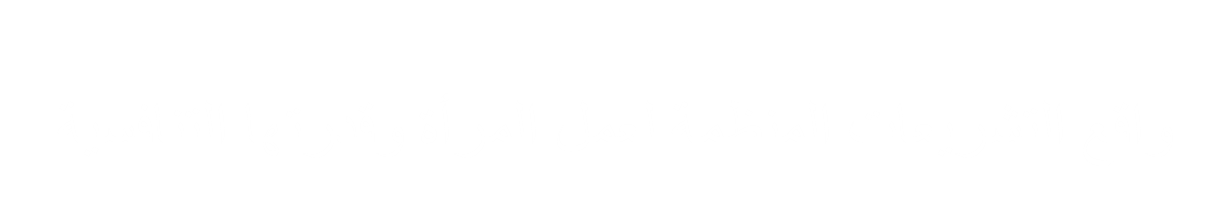 إستغل البعض  قضية الفصل بين الجنسين في معظم الوظائف،وذهب إلى تحديد وتأطير الوظائف «الأنثوية» مقللين فرص العمل للمرأه في وظائف ثانوية ومستويات وظيفية دنيا بعيدة عن صنع القرار تاركين  مهمة صنع القرار في المستويات الوظيفية العليا للرجل خوفاً من منافسة المرأة للرجل في هذه الوظائف المهمة
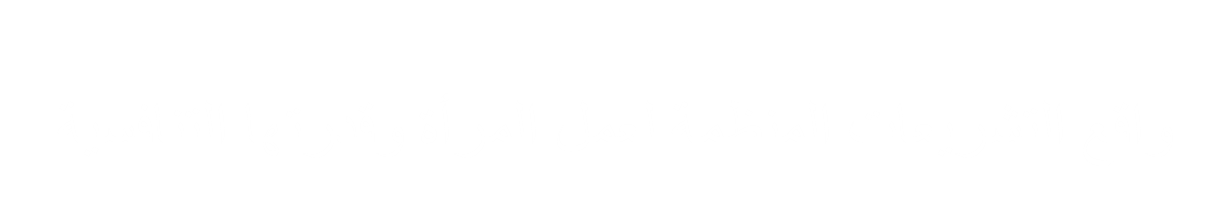 ينحصر عمل النساء في مستويات وظيفية تخدم فيها الرجل الذي يصنع القرار ومحرومة من وظائف الإدارة العليا وأماكن اتخاذ قرارات ونستثني من ذلك أقل من واحد في المائة وهي النسبه التي تشغل النساء فيها جزءاً من المناصب المهمة في المملكة. 

على الرغم من إسقاط شرط حاجة النساء قانونيا إلى وكيل لإدارة أعمالهن إلا أن تطبيق هذا القانون ما زال يسير ببطء وما زالت النساء بحاجة إلى إذن وكلائهن للدخول في المعاملات التجارية. 

بعض سياسات العمل لا تلقي بالاً إلى احتياجات الأسرة من ساعات عمل مرنة لرعاية الأولاد، وتوفير حضانة ومواصلات.

لا توجد لدى النساء آلية متبعة للمطالبة بحقوقهن وحمايتها خاصة مع غياب العنصر النسائي في معظم مواقع صنع القرار بالأخص نظام القضاء السعودي.

كما أن عدم وجود إحصائيات كاملة وحديثة تخص النساء بشكل عام، وعملهن بشكل خاص، يعوق جهود التخطيط المستقبلية.
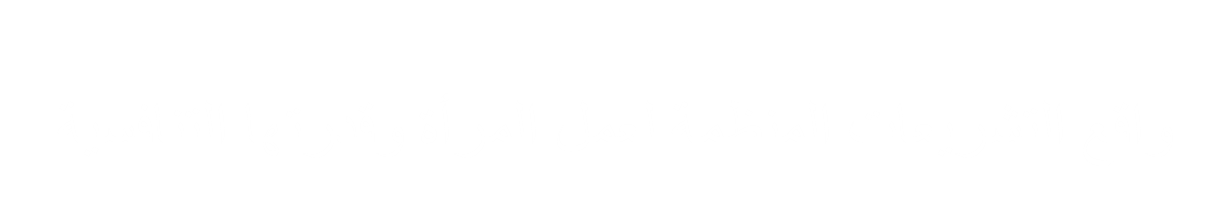 إن الجهود التي تقدمها حالياً وزارة العمل في إنشاء وحدة نسائية مختصة ومؤهلة في وزارة العمل بدأت تتناول مناقشة واقتراحات السياسات التي تحتاجها المرأة السعودية والمتعلقة بسوق العمل السعودية لضمان مساهمتها المطلوبة كشريك أساسي للرجل في اقتصاديات المجتمع المعرفي لمستقبل الوطن.
واقع التعليم العالي والتدريب للمرأة السعودية وقدرتها التنافسية:
سجلت المملكة العربية السعودية مؤشرا عالىً في إرتفاع مستوى التعليم العالي. وقد ظهرت هذه الإنجازات بوضوح في الإحصائيات والتقارير الدوليه، إذ أظهر تقرير عام 2009 م لمنظمة اليونسكو يشهد بتحقيق السعوديات تقدماً ملحوظاً في مجال العلوم، إذ تفوق نسب تخرجهن نسب النساء الغربيات في الحصول على الدرجات العلمية. 
 
أقدمت وزارة التعليم العالي على عدد من المبادرات، لزيادة حصول المرأة على التعليم العالي، منها إنشاء جامعة الأميره نورة بنت عبدالرحمن كأكبر جامعه للبنات على مستوى العالم وعدد من الجامعات الأهلية النسائية مثل جامعة عفت وكليات أهلية نسائية بالإضافه إلى الأقسام الجامعية للطالبات في الجامعات والكليات الحكومية والخاصة.
واقع التعليم العالي والتدريب للمرأة السعودية وقدرتها التنافسية:
تمثل الإناث ما يزيد على 56،6% من طلبة الجامعات السعودية، وأكثر من 20% من المشاركين في برامج الإبتعاث الخارجي. 
 
كما وضع التقرير الدولي لمؤشر الفجوة بين الجنسين لعام 2009م السعودية في المركز (25) عالمياً، من حيث النسبة بين الجنسين في التسجيل في التعليم الجامعي، متقدمة بذلك على عدد من الدول المتقدمه مثل : أمريكا وألمانيا.
واقع التعليم العالي والتدريب للمرأة السعودية وقدرتها التنافسية:
لفتت إنجازات المرأة السعودية في العلوم والبحث العلمي أنظار المجتمع المحلي والعربي والعالمي في السنوات الأخيره

 فنالت الدكتوره خولة الكريع وسام الملك عبدالعزيز من الدرجة الأولى
حصلت الدكتورة سميرة إسلام على جائزة لوريال واليونسكو في مجال العلوم.
حققت الدكتوره حياة سندي إبتكاراً مميزاً لجهاز التحليل الطبي
حققت الدكتوره فاتن خورشيد المركز السادس من بين (600) اختراع عالمي في مجال الجزيئات المتناهية الصغر في أبوال الإبل ومكافحتها للخلايا السرطانية. 
برزت كلاً من الدكتوره ثريا التركي وعدد من السيدات كنموذج رائع للأكاديميات السعوديات ومساهمتهن العالميه.
واقع التعليم العالي والتدريب للمرأة السعودية وقدرتها التنافسيه
وهذا يعني توفر القابلية عند النساء للدخول في حقول التنمية بمختلف أبعادها بنسبة معقولة

إذاً أين تذهب هذه الأعداد الهائلة من الخريجات؟
 
وما هو مقدار مساهماتهن في الحقل العلمي أو الحقول التنموية الأخرى؟
واقع التعليم العالي والتدريب للمرأة السعودية وقدرتها التنافسية
إن الإجابة على هذه التساؤولات ربما تثير قلق المعنيين بشؤون التنمية في المملكة العربية السعودية.


 فازدياد انخراط النساء السعوديات في حقل التعليم العالي، لم ينعكس إيجابياً على تضاعف مشاركتهن الفعلية في القوة العاملة، أو مشاريع التنمية، فمستوى أداء المرأة في معظم القطاعات لم يصل بعد إلى الدرجة التي يظهر أثر تعليمها على التنمية، حتى المكاسب التي تساق عند الحديث عن مساهمة المرأة في سوق العمل فعادة ما يقودها الرجل، ورغم أننا لا نجد أية غضاضة في هذا الأمر، إلا أنه يشير إلى حجم تقصير النساء في هذا المضمار، قياساً بما يمكن أن تؤديه المرأة فعلاً في سبيل تعزيز حقوقها ومكتسباتها التنموية، وذلك ليس للإقلال أو الإستهانة بالتحديات التي تواجهها المرأة السعودية في هذا الإطار  ولكن ......

من الضروري على المرأة السعودية معرفة متطلبات المجتمع المعرفي للوصول إلى التوازن الملائم بين التعليم وتنمية المهارات ومتطلبات التوظيف في سوق العمل.
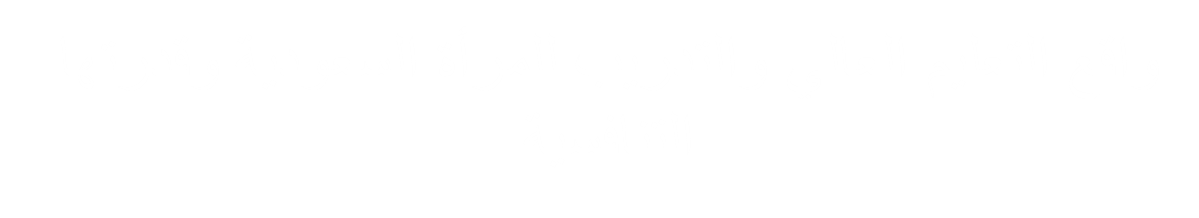 أسباب الفجوات بين التعليم وسوق العمل للمرأة السعودية:

 عدم وجود نظام تعليمي عام للبنات يزودهن بالمهارات التي يحتجن إليها في سوق العمل، وإنما يعتمد على الحفظ، ولا يحث المتعلم على التحليل، وتطوير المهارات، وحل المشكلات، والتواصل، والإبداع. 


كما يفتقر التعليم إلى التطوير في مجالات الاقتصاد، والرياضيات، والعلوم، والتكنولوجيا، والكمبيوتر.  فالمرأة السعودية تواجه نقص في الإمكانيات الإدارية المتخصصة في المجالات المالية والمحاسبية والفنية الدقيقة، من حيث القدرة على التحليل والادراة المالية للمنشآت
فجوة الثقافة المالية
تعاني اغلب النساء السعوديات من ما يسمى بفجوة الثقافة المالية:

نقص التواصل بين المرأة السعودية والمؤسسات المالية بشكل عام 
نقص في معرفة اداء الأنشطة التي تديرها النساء السعوديات بشكل عام
يؤثر على كفاءة إدارة المشروعات النسائية
 يؤثر على الفرص المالية المتاحة للمشروع للحصول على التمويل المناسب ومن المكان والمصدر التمويلي المناسب وبحدود الكلفة المقبولة بالنسبة للمشروع.
 ترفع من درجة المخاطرة للمشروعات المدارة والمنفذة من قبل النساء مما يرتب عليهن تكاليف أكثر وما ينعكس على كفاءة العمل والتنفيذ
الفجوة الرقمية:
إن نقص الخبرة الفنية لمهارات التكنولوجيا لدى المرأة السعودية في مواجهة القوى العامله الأجنبية من حيث التعامل مع التكنولوجيا وتطورها أدى إلى ظهور ما يسمى بمشكلة الفجوة الرقمية التي تؤثر على منافسة المرأة في سوق العمل. هذا بالإضافة إلى نقص المهارات الفنية والحرفية المطلوبة لدى المرأة السعودية مما ينعكس على إدارتها وتنافسها في سوق العمل.
الفجوة التسويقية:
ولما كان التسويق والترويج من أهم الأدوات المساعدة للمرأة المنتجة لان الإنتاج بدون وجود توزيع وبيع يؤدي إلى تكدس الإنتاج ومن ثم الخسارة كما إن المهارات التسويقية للمرأة السعودية المنتجة محدودة وقنوات توزيعها حيث تقتصر على الأسواق التي تقع في مواقعهم الجغرافية وهذا أدى إلى ظهور الفجوة التسويقية. وقد يكون هذا التحدي مرتبطاً بالعوائق الاجتماعية التي تمنع المرأة من ممارسة دورها في التسويق والترويج لمنتجاتها حيث تعتبر هذه المشكلة من أخطر إن لم تكن الأخطر التي تواجه المشروعات الصغيرة والمتوسطة التي تدار أو مملوكة من قبل سيدات.
الخلاصة
النساء السعوديات مصدر طاقة وقدرات كامنة ومهمة للاقتصاد السعودي في زمن المجتمع المعرفي 
من المهم جدًا إشراكهن في سوق العمل إذا أرادت المملكة تطوير اقتصادها والوصول إلى التنافسية العالمية .
وعلى الرغم من التطور غير المسبوق على المستوى الكمي والكيفي الذي يشهده التعليم العالي للمرأة في المملكة العربية السعودية إلا أن غياب العلاقة بين التوسع في التعليم الجامعي للمرأة والوزن النسبي؛ لما تمارسه من تأثير في الحياة الاقتصادية والسياسية والاجتماعية، مازال يرتبط بمنظومة من الجوانب القانونية والسياسية والموروثات الثقافية السلبية. 
هذه المنظومة تعيق بصورة مباشرة وغير مباشرة مشاركة المرأة الرجل في بناء الاقتصاد المعرفي. 
ليس ذلك – فقط - بل وتحكم المرأة السعودية تمكينها ، ومساهمتها الكاملة في القطاعات التي لا تزال حكرًا على الرجل، باستثناءات حالات قليلة هنا أو هناك.
الخلاصة
لا يمكن إعفاء المرأة السعودية من المسؤولية في هذا الإطار؛لأن استمرار تطوير المرأة السعودية لذاتها وتأهيلها لمشاركة الرجل في هذه الميادين بكفاءة واقتدار؛ يجب أن لا يتوقف، لأن نظام العمل في الاقتصاد السعودي ساوى بين الرجل والمرأة في كثير من الأحيان، ويتوجب على المرأة المبادرة في وضع الحلول لمواطن الضعف في نظام العمل الخاص بالمرأة وتمكينها لذاتها بركائز اقتصاد المعرفة في هذه المرحلة أمرُ ضروري ؛ حتى تستطيع تقليل الفجوة في حجم البطالة النسائية مقارنة مع الرجال في سوق العمل.
توصيات : لتعزيز القدرات التنافسية للمرأة السعودية
وضع مخطط وطني عملي بالسياسات والخطوات الواجب اتباعها لتفعيل دور المرأة في سوق العمل، وتطوير مستواها الثقافي والتعليمي، وتقديم الدعم والتدريب لها وضرورة اشتراك الحكومة مع المنظمات المدنية، وغير الحكومية، والقطاع الخاص لمتابعة تطبيق هذا المخطط.  

 إطلاق قوة عمل وطنية لتقييم احتياجات النساء في سوق العمل. تقوم هذه القوة بتسهيل تبادل المعلومات، وزيادة وعي النساء بالقضايا المتعلقة بعملهن، وبحث احتياجات النساء في المناطق الريفية والمدنية، وتشخيص ومعالجة المشاكل التي تواجهها المرأة، وتقوم بوضع إطار عمل شامل للتطبيق، توعية المجتمع بالدور الإيجابي والفعال الذي تقوم به المرأة في سوق العمل.
توصيات : لتعزيز القدرات التنافسية للمرأة السعودية
توعية المرأة بحقوقها، والفرص المتاحة لها، وبتأثير نجاحها في اقتصاد الدولة
  
التأكد من وصول المرأة إلى مناصب مهمة في جميع قطاعات الدولة، ومناطقها. ويجب أن يتم تشجيع النساء، وتأهيلهن لمثل هذه المناصب حتى يمثلن الدولة على المستوى المحلي والعالمي.  

إيجاد نظام نقل عام ومواصلات للنساء، يسهل لهن الذهاب إلى أعمالهن دون الحاجة إلى وجود سائق.
تخصيص برنامج تنفيذي خاصا بالتعليم والتعليم العالي والبحث العلمي والإبداع في الأجندة الوطنية للتعليم العام والعالي يتعلق بتفعيل مشاركة المرأة في سياسات ومناهج وبرامج الإباع والابتكار والبحث والتطوير.
توصيات : لتعزيز القدرات التنافسية للمرأة السعودية
تهيئة المجال للنساء للتعلم عن بعد، وتوفير برامج جامعية لهن في جميع مناطق المملكة للدراسة دون حصرها بمدة زمنية معينة. كما يجب على الوزارة مراجعة المناهج وجعلها تصور النساء كعنصر مهم لتطور الاقتصاد، وتشجيع ثقافة التعلم المستمر، وتدريب النساء. 

تشجيع المرأة السعودية على الإلتحاق بحقول علوم وهندسة الحاسوب، وتقنية المعلومات، والهندسة الإلكترونية كوسيلة ناجعة تمكنها من توسيع دورها الاقتصادي وتزويدها بآفاق واسعة تطور شخصيتها وقدراتها وتمكنها من المشاركة الفاعلة في التنمية للنفاذ إلى قطاع تقنية المعلومات والاتصالات واتخاذ القرار على مستوى العائلة والمؤسسة والمجتمع كون تقنية المعلومات والاتصالات أداة لتطوير دور المرأة التقليدي في المجتمع وركيزة أساسية من ركائز الاقتصاد المعرفي.
توصيات : لتعزيز القدرات التنافسية للمرأة السعودية
إن مفتاح تنمية المجتمع القائم على المعرفة يرتكز على النقاش والحوار وتبادل الأفكار التي تدعم قدرات المعرفة والإبداع. ولقد شهدت أوضاع النساء في الملكة العربية السعودية «تقدماً تدريجياً جزئياً»، في مشاركة وتمثيل المرأة ومتطلباتها وشواغلها في مواقع صنع القرار بحصولهن على حقي التصويت والترشيح لمجلس الشورى ومجالس الإداره في الغرف التجارية والمجالس البلديه إلا أن هذه المشاركة وهذا التمثيل كان مشروطاً وتجميلياً... ومشاركتها اتسمت بالطابع الرمزي... إلا أن قرارسيدي خادم الحرمين الشريفين بتخصيص 20% من مقاعد مجلس الشورى للنساء السعوديات بين 150عضواً أعطى قاعدة عريضة للمشاركة النسائية موكداً أهمية شراكة المرأة في صنع القرار في إقتصاديات المجتمع السعودي في القرن الواحد والعشرون وهنا أود أرفع أسمى آيات الشكر والتقدير لخادم الحرمين الشريفين على هذه اللفتة المباركه في خدمة قضية المرأة السعوديه ويجعلني أفخر بأنني إمرأه سعوديه.
توصيات : لتعزيز القدرات التنافسية للمرأة السعودية
على وزارة العمل أن تؤدي دورا مهما في تفعيل دور النساء في سوق العمل بصفتها الجهة المسؤولة عن ذلك، وأول وأهم خطوة تستطيع القيام بها هي تأسيس وكاله خاصة بشؤون النساء في الوزارة تضم أخصائيات في مجال الاقتصاد والعمل وتقوم بوضع إطار لسياسته والتخطيط للمزيد من البحوث المستقبلية في هذا السياق، إضافة إلى تطبيق نظام البنية التحتية الداعمة لعمل النساء الذي يشمل ساعات عمل مريحة لرعاية الأولاد، وتوفير حضانة، وإنشاء مراكز تقدم التوجيه للنساء الراغبات في سوق العمل، وتساعدهن على تطوير مهاراتهن بالتنسيق مع وزارة التربية والتعليم ووزارة التعليم العالي، ووضع جدول زمني للتطبيق، وإطار عمل لمراقبة التطور الحاصل، وتعديل البرنامج المنفذ بناء على تقييمه، وجمع المعلومات، وتنفيذ الإحصائيات.
توصيات : لتعزيز القدرات التنافسية للمرأة السعودية
يجب على وزارة التربية والتعليم، تعديل المناهج بشكل يكسب الطلاب مهارات التحليل وحل المشكلات، والتعرف عليها، والتكيف مع المهام الجديدة المسندة إليهم مع إعطاء نماذج لنساء ناجحات من جميع المجالات، خاصة تلك التي يقوم بها الرجال، وتهيئة النساء للعمل في مجالات كالهندسة، وتقنية المعلومات.
توصيات : لتعزيز القدرات التنافسية للمرأة السعودية
إمكان وزارة التجارة والصناعة كذلك أن تؤدي دورا مهما في تطور الاقتصاد السعودي إذا ما أسهمت في إشراك النساء في سوق العمل من خلال تشجيع المؤسسات الخاصة والبنوك على توفير الدعم المالي للنساء بشكل قروض ومنح، تشجيع ودعم وجود شراكات بين مختلف قطاعات الدولة، إيجاد برامج تدعم المشاريع الصغيرة والمشاريع البسيطة التي تدر أرباحا كالطعام والتسويق، وصناعة الحرف اليدوية من أجل مساعدة النساء ذوات الدخل المحدود وتقديم الدعم لهن، وإيجاد برامج تدريبية لمنح النساء الخبرة، والتقنيات، والمهارات التي يحتجن إليها لتأهيلهن لمناصب مهمة في سوق العمل.
الختام
و أخيرًا أيها الحضور الكريم

 اسمحوا لي أن أختتم قولي بأنّ المرأة الطموح هي التي لا تعترف بالجدران و الحواجز و لا تقف عند حد معين، ففي كل يوم طموح يولد فجر جديد ينبهنا إلى عظم المسؤولية والأمانة التي نحملها تُجاه روح العصر وتحدياته ليس فقط على التعليم فحسب بل على هويتنا وثقافتنا  الوطنية.
الختام
شكراً لإصغائكم والله ولي التوفيق والسلامُ عليكم ورحمةُ الله تعالى وبركاتـُه ،،،،